Simulation Overpayments 101
Simple Steps for Processing a Basic Overpayment
Typical OP Types for Simulation
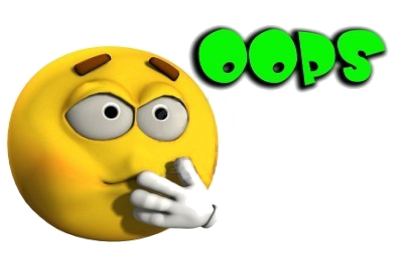 Agency Error due to Incorrect Entry of 
Rent Expense, Child Support Payments, Dependent Care, Pay Frequency etc. 

Duplicate Issuance  

TLB
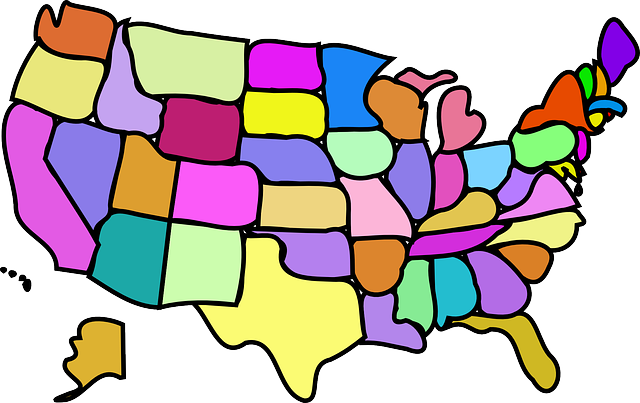 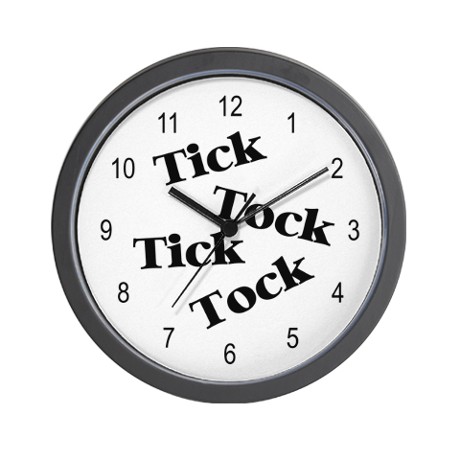 Getting Started
BRITS Referral
Has one been made?
If yes, move on to step 
If not MAKE a BRITS referral ! 
Keep the BRITS referral handy because you’ll need it later
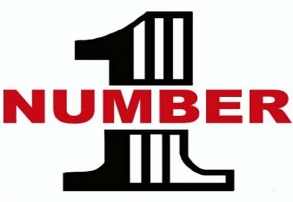 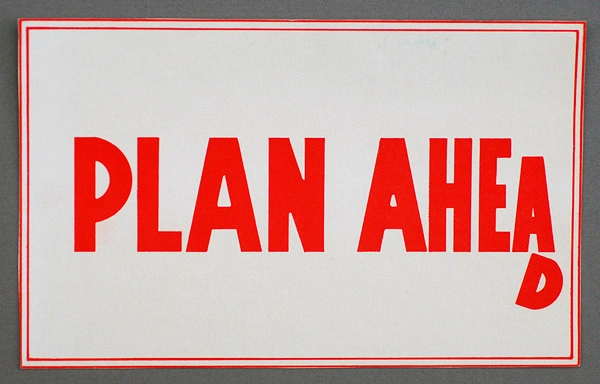 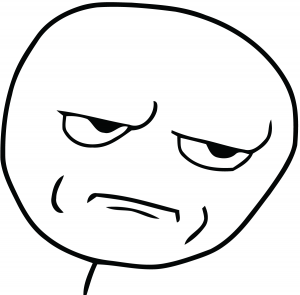 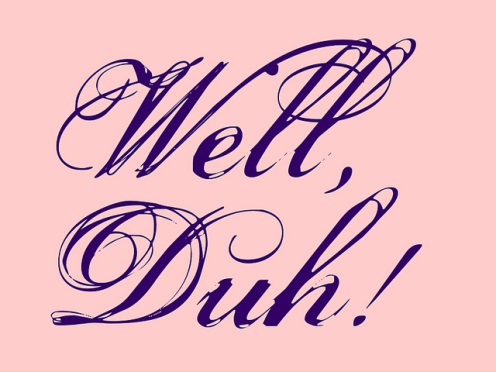 CWW             Step 1
Choose Bullet to Initiate, Resume, or Terminate Simulation on the Case Summary Page
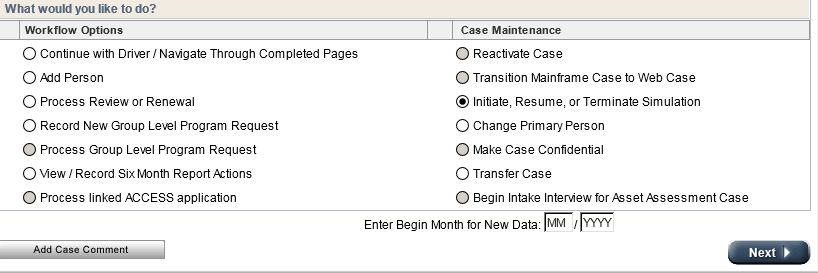 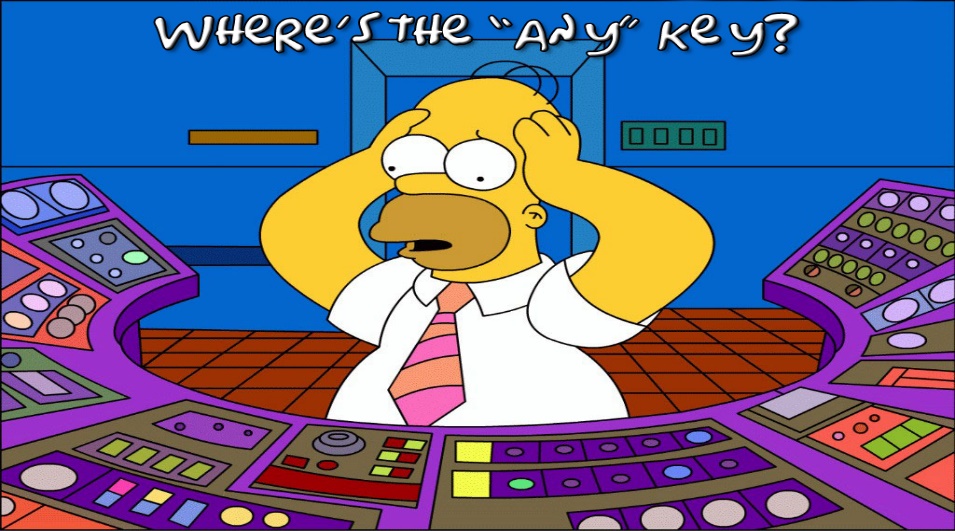 CWW Step 2
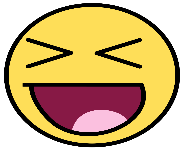 Initiate Simulation
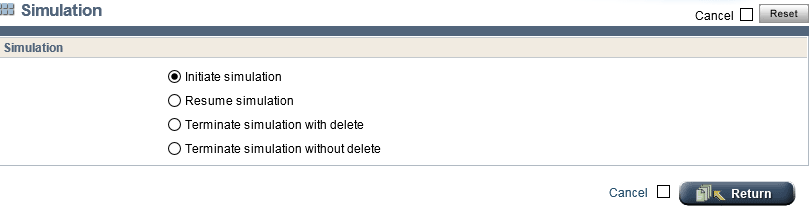 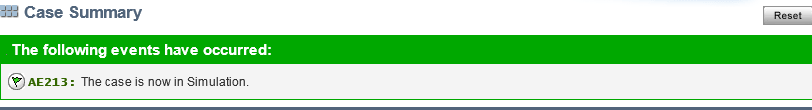 CWW Step 3
Make the Appropriate Changes to the Case
Change Dates as Necessary
Don’t forget to make changes for each household member
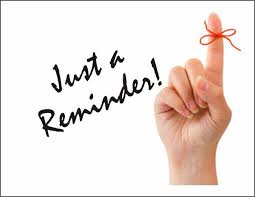 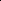 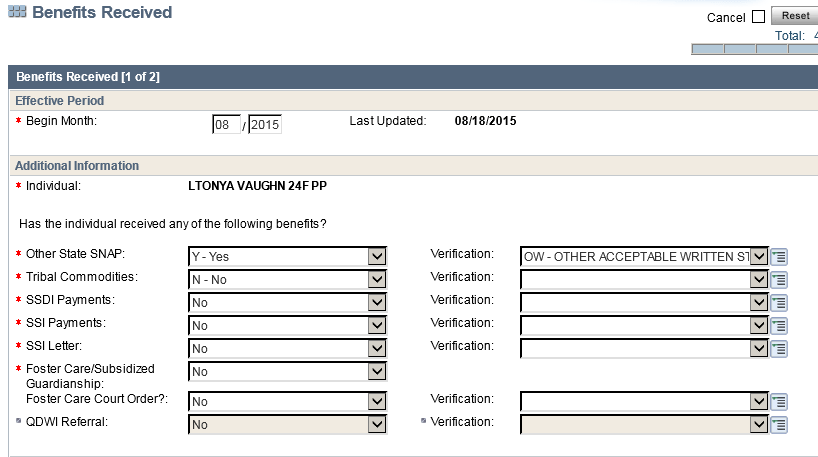 CWW Step 4
Run with Dates
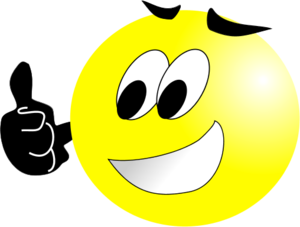 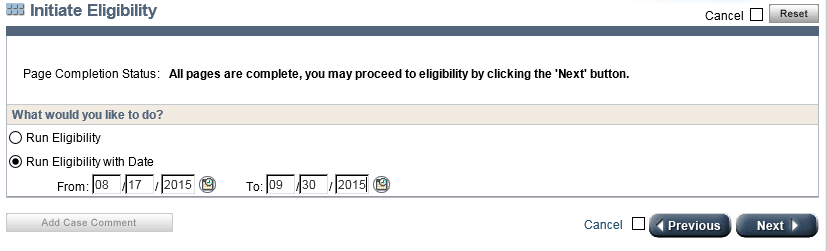 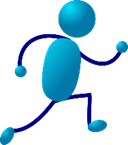 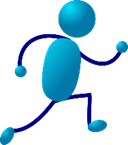 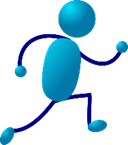 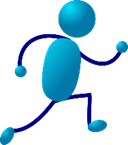 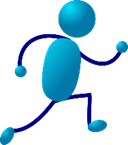 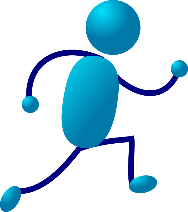 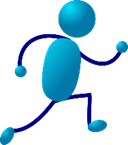 CWW Step 5
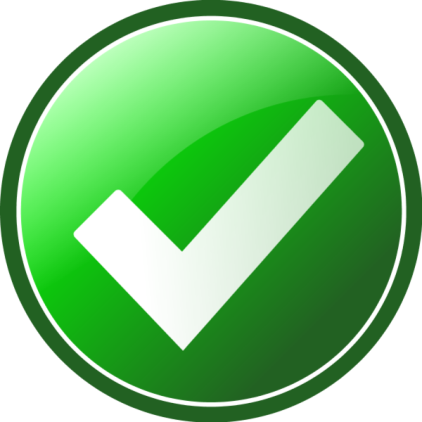 Check Results for Accuracy
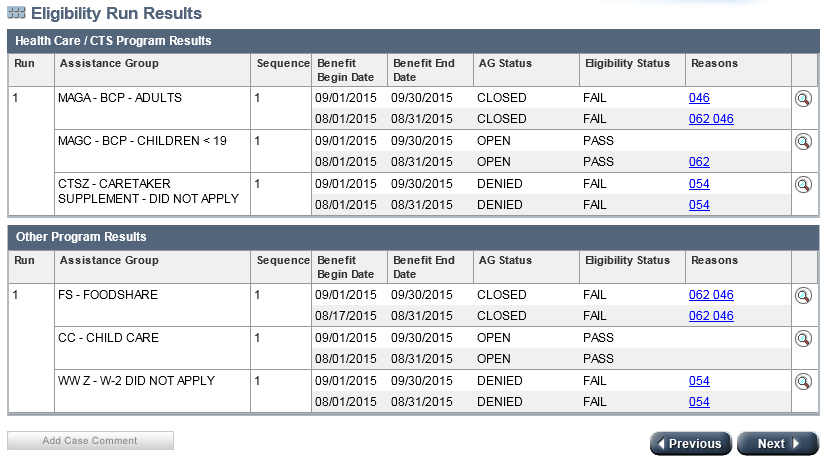 CWW Step 6
Click Through Until All Pages Are Complete (do not click the “Next” button)
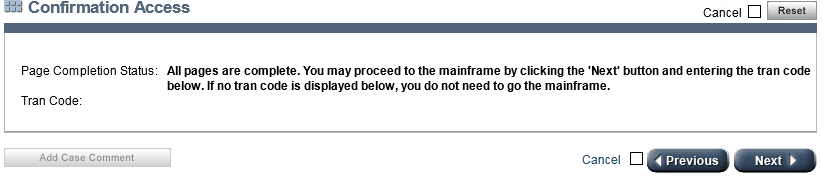 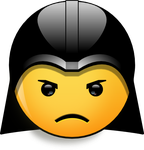 CARES Step 7 (the dark side)
Complete the BVRF Screen (all fields are required)
This is where you’re BRITS referral number is needed
Hit Enter for Your Claim Number
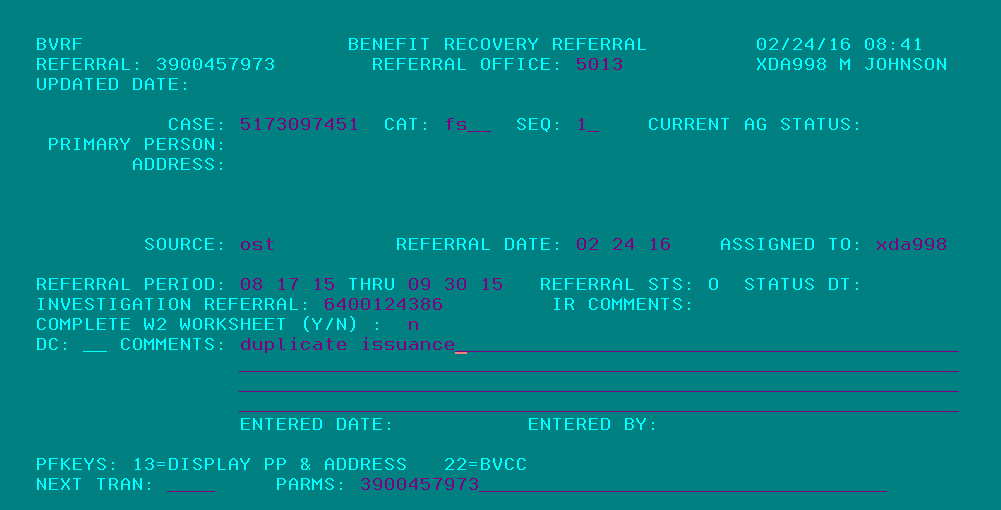 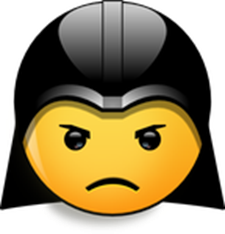 CARES Step 8
Go to BVBD with the Claim Number in Parms
Enter “Y” to Calculate Overpaid Benefits and Enter
Pro Tip: if you lost your claim number go to BVRA using the case number to recover it
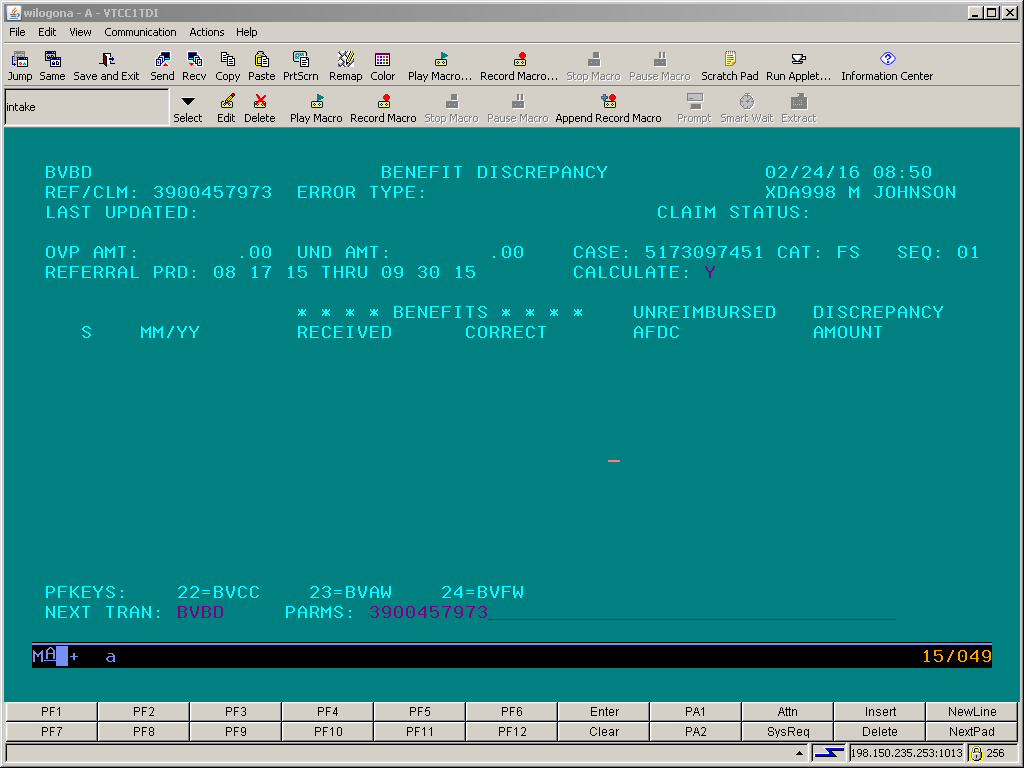 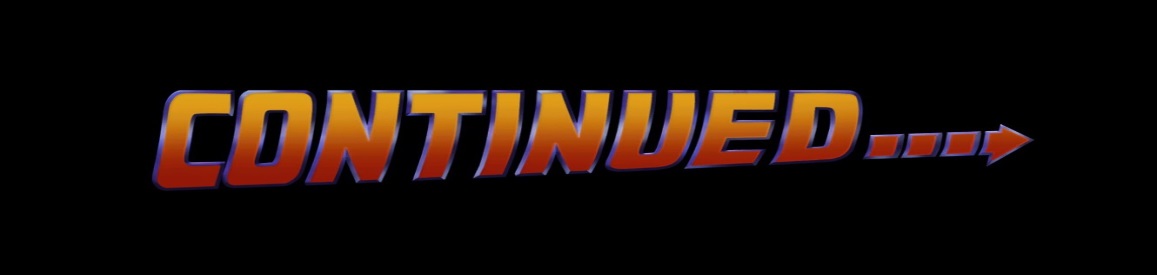 CARES Step 8
BVBD Screen After Overpaid Benefits Have Been Calculated:
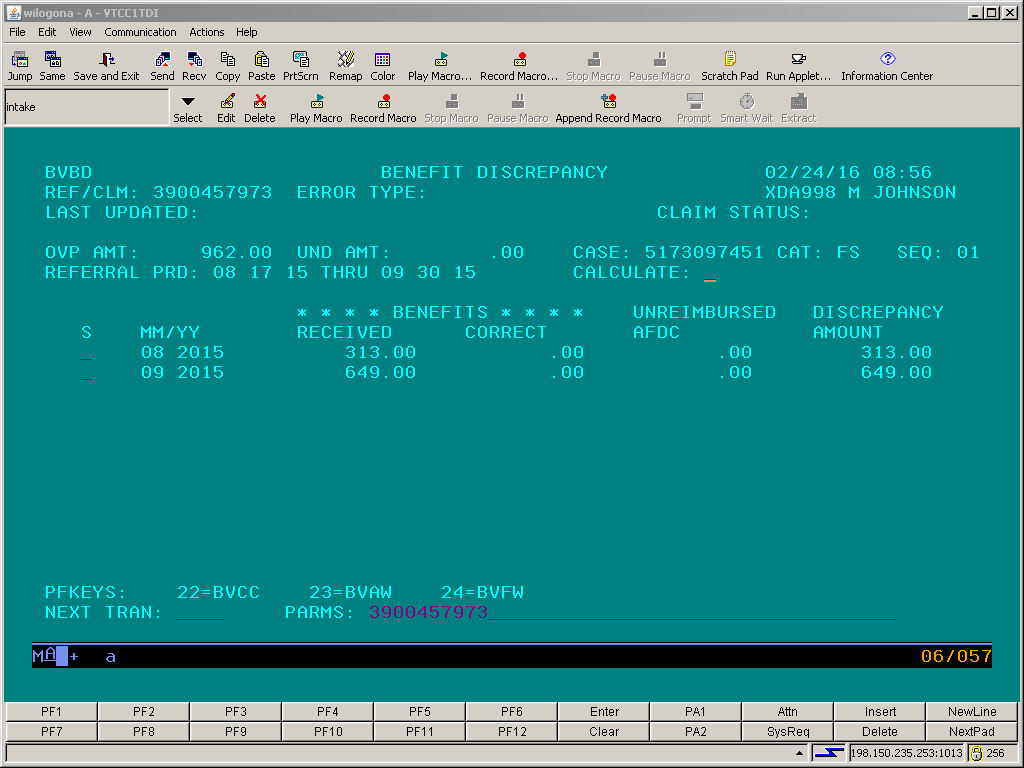 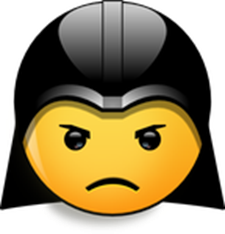 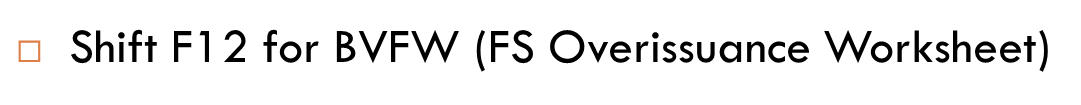 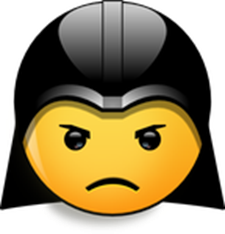 CARES Step 9
Make sure the FS OVERISSUANCE is correct according to BVBD 
Shift F12 again for Save and BVCL Screen
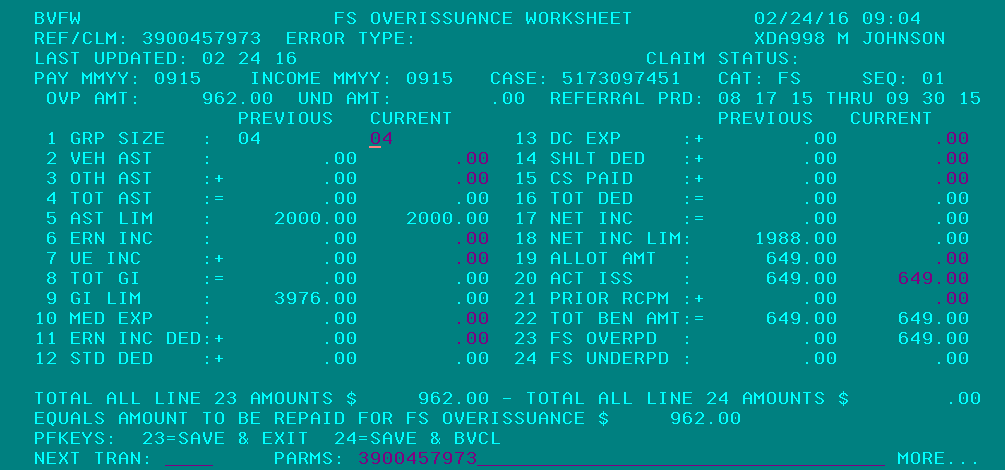 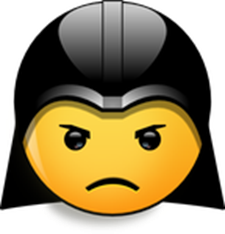 CARES Step 10
Complete BVCL Screen and Enter
Use # and enter if you’re unsure of codes for OVERPAYMENT REASON or ERROR TYPE
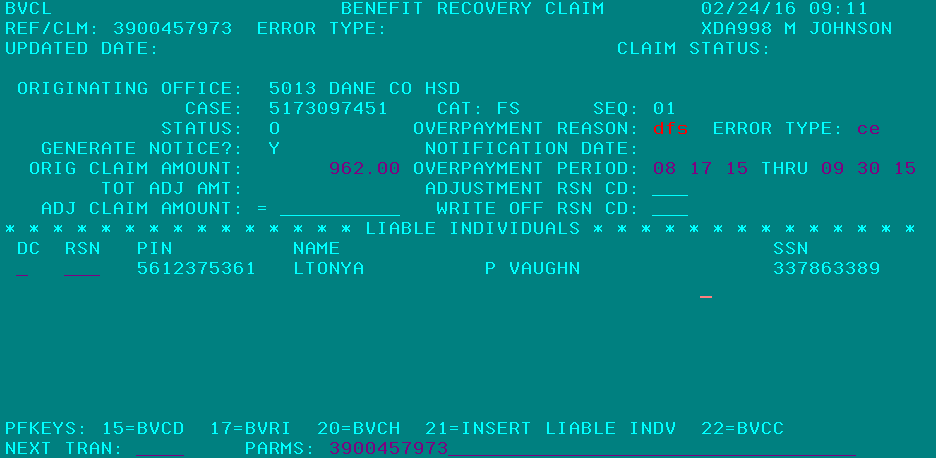 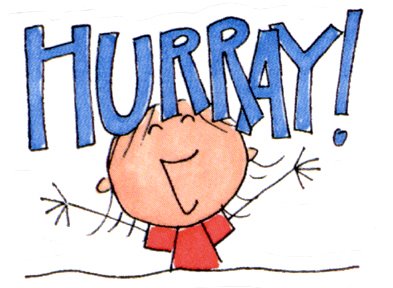 You’re Done!
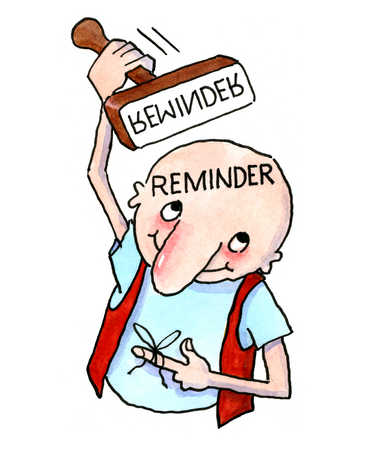 Don’t forget to put case back into production!
Don’t forget to case comment claim details (claim #, $ amt, OP period, and reason for OP)  in CWW and BRITS!
CARES will generate an OP Notice and Provide the Customer with the OP Worksheet created on BVFW
You can view BVRA for OP information (use case # in PARMS)
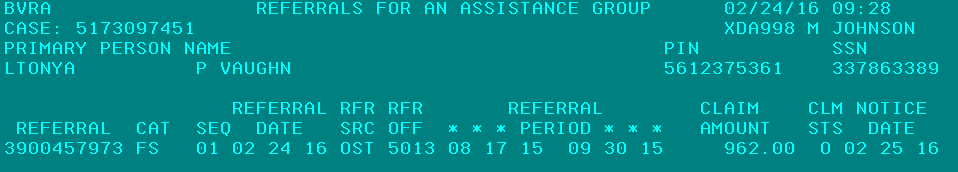